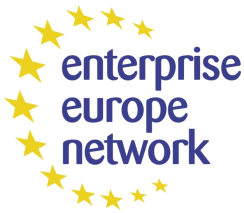 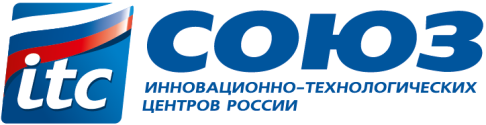 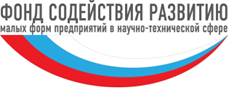 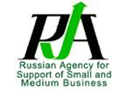 «Подготовка профилей запросов/предложений согласно стандартам EEN»
ENTERPRISE EUROPE NETWORK – РОССИЯ: СТАРТ ПРОЕКТА
18 – 19 мая 2015 года.
г. Москва, Овчинниковская наб., д. 18/1, Конференц-зал, 9 этаж.
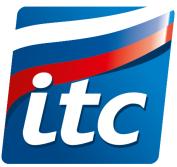 Общие положения
Одно из основных направлений работы - оказание услуг по поддержке развития инноваций, передаче технологий и знаний, коммерциализации научных разработок, интернационализации бизнеса российских компаний
Информация представляется в виде структурированных описаний предложений и запросов – профилей
Форма профиля позволяет четко сформулировать, что именно предлагается, какой партнер нужен, в чем предполагаемая роль партнера, какие виды сотрудничества возможны. Потенциальные партнеры могут быстро и четко понять суть предложения о сотрудничестве и сделать вывод о том, насколько им это интересно
Профили ориентированы на весьма широкий круг людей (сотрудников компаний и организаций, центров поддержки инноваций и трансфера технологий и т.д.), которые ищут партнеров для внедрения своих разработок, решения технологических проблем, проведения совместных прикладных исследований, а также для делового сотрудничества по производству и продвижению инновационной продукции
Используемая структура профилей полностью совместима со структурой профилей Enterprise Europe Network (http://een.ec.europa.eu/), что позволяет использовать их для поиска партнеров в Европе
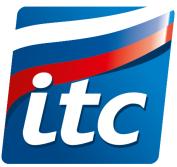 Цель и структура профилей
Все формы профилей имеют практически одинаковую структуру, отличаясь лишь набором обязательных полей
Цель формы технологического предложения (ТП) – 
раскрыть сущность технологии таким образом, чтобы показать ее значимость и важность для потенциальных партнеров
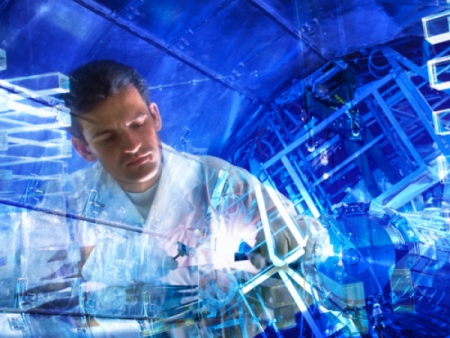 Цель формы технологического запроса (ТЗ) – 
указать искомую технологию, необходимую автору запроса для решения своих технологических проблем
Цель формы исследовательского запроса (ИЗ) – 
обозначить проект и программу, на которую нацелен запрос
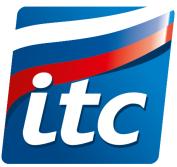 Цель и структура профилей
Цель формы бизнес-предложения (БП) – 
экспорт продукции, расширение услуг, получение финансовой выгоды от партнера
Цель формы бизнес-запроса (БЗ) – 
поиск компаний, поставляющих определенные товары или услуги
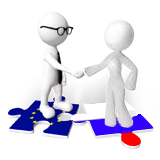 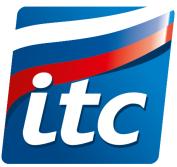 Подготовка технологических профилей
Хорошие профили технологических запросов и предложений готовятся на основе визита в клиентскую организацию
Во время визита можно собрать необходимую информацию, в том числе получить ответы на вопросы:
•  действительно ли инновационна и уникальна данная технология? Или это новое применение известной технологии?

• имеется ли пилотный образец (прототип), и проходил ли он промышленные испытания, или только лабораторные?

•  где нужно искать партнера: в промышленности, в научном, финансовом секторе?

•  для чего нужно искать партнера: чтобы провести исследования/испытания, чтобы организовать производство по лицензии, создать совместное предприятие? Или нужны в основном инвестиции?

• какие ресурсы (рабочее время, кадры, финансы) клиент готов потратить на реализацию проекта?

•  каковы будут действия клиента, если профиль ТП-ТЗ «не сработает»?
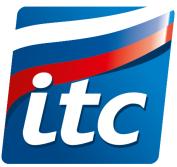 Основное содержание технологических профилей
Технологический запрос (ТЗ) должен содержать:

•Название ТЗ
•Краткое (аннотационное) и подробное описание технологического процесса, применяемого в настоящее время.
•Подробности возникших проблем и «узкие места», требующие новых решений
•Какую пользу для себя ищет компания/ организация от применения искомой технологии
•Ключевые технологические слова, описывающие искомую технологию
•Четко сформулированную информацию о том, что требуется от потенциальных партнеров
•Краткие сведения о компании/организа-ции, выставляющей ТЗ
Технологическое предложение (ТП) должно содержать:

•Название ТП
•Краткое (аннотационное) и подробное описание предлагаемой технологии, процесса
•Каковы ее инновационные черты
•Какую выгоду эти особенности принесут тем, кто будет применять эту технологию
•Ключевые технологические слова, описывающие предлагаемую технологию
•Текущая стадия развития технологии
•Области ее рыночных применений
•Информация о статусе прав интел-лектуальной собственности на технологию.
•Должны быть четко определены цели потенциального партнерства и тип искомого соглашения
•Краткие сведения о компании/организа-ции, предлагающей ТП
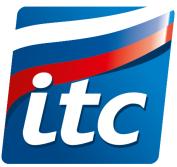 Основное содержание профилей
СОДЕРЖАНИЕ ПРОФИЛЯ ИССЛЕДОВАТЕЛЬСКОГО ЗАПРОСА (ИЗ)
РАЗДЕЛ - КОНКУРС
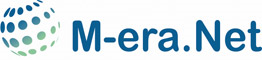 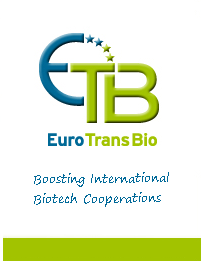 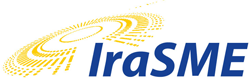 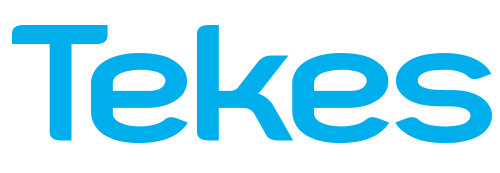 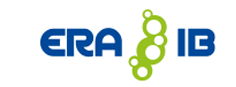 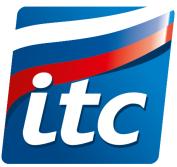 Основное содержание бизнес-профилей
Бизнес-предложение (БП) должно содержать:

•   Название БП
•   Контактную информацию о компании
• Краткое (аннотационное) и подробное описание продукта/услуги
•    Преимущества и инновации
•    Рыночные ключевые слова
•    Стадия разработки
•    Статус интеллектуальной собственности
•    Тип и роль партнера
•   Четко определенные типы партнерства
Бизнес-запрос (БЗ) должен содержать:

•   Название БП
•   Контактную информацию о компании
• Краткое (аннотационное) и подробное описание продукта/услуги
• Краткое описание продукции, объема выпуска 
•    Рыночные ключевые слова
•    Стадия разработки
•    Статус интеллектуальной собственности
•    Тип и роль партнера
•    Четко определенные типы партнерства
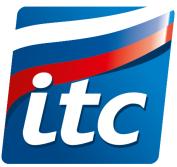 Общие рекомендации по заполнению технологических профилей
Название ТП/ТЗ должно быть ясным, броским и не усложненным

Не перегружайте язык специальной терминологией. Расшифровывайте сокращения
 
Старайтесь по возможности разбивать фразы. Соблюдайте правило «одна мысль – одно предложение»

В каждом разделе должна находиться информация, для которой он предназначен. Например, из «Описания технологии» нужно вынести инновационные аспекты и экономические преимущества, потому что для них есть свои поля

Последним заполняйте раздел «Аннотация». Это должна быть сжатая форма целого ТП/ТЗ. Избегайте повторения фраз из разделов «Описания» или «Основных преимуществ»
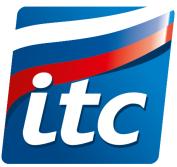 Общие рекомендации по заполнению бизнес-профилей
Название БП/БЗ должно быть ясным, броским и не усложненным

 Уделите отдельное внимание разделам «Аннотация» и «Заголовок»: это первое, а иногда и единственное, что видят потенциальные партнеры и компании 

Не перегружайте язык специальной терминологией. Профиль должен быть понятен неспециалистам
 
Важно объяснить на кого ориентирован бизнес-профиль и почему

Описание задач, которые должны быть решены в рамках партнерства, должно быть не просто фразой, а описанием реальных действий
 
Убедитесь, что Бизнес Запрос (БЗ) направлен на среднесрочное и долгосрочное сотрудничество: любой запрос на продажу товаров и поиск клиентов и покупателей не допускается
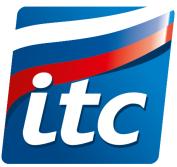 Работа в ИКС ЕЕН-Россия (een.ruitc.ru)
Система включает в себя базы данных (БД) и интерфейс авторизованного доступа к БД
Региональные центры самостоятельно осуществляют:

Авторизацию с использованием логина и пароля, выданного администратором системы
Добавление в систему контактных данных координатора центра
Формирование списков клиентов в системе
Размещение технологических профилей в системе
Региональные центры имеют полный доступ к собственной информации и ограниченный доступ к информации, внесенной в БД другими участниками
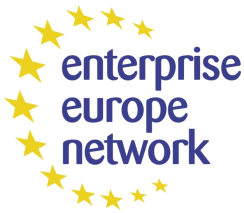 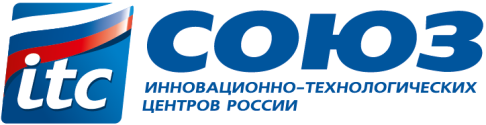 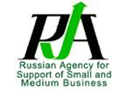 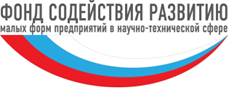 СПАСИБО ЗА ВНИМАНИЕ!
Илюхина  Елена  Владимировна
Специалист отдела стратегического развития
тел: +7(499)720-6919
е-почта:  iljuhina@ruitc.ru
веб-сайт: http://ruitc.ru/